Creative application of dynamic programming to a new problem
Problem: Map insertions and deletions to a reference genome:
Solution: SW alignment from both ends; combine max scoring alignments
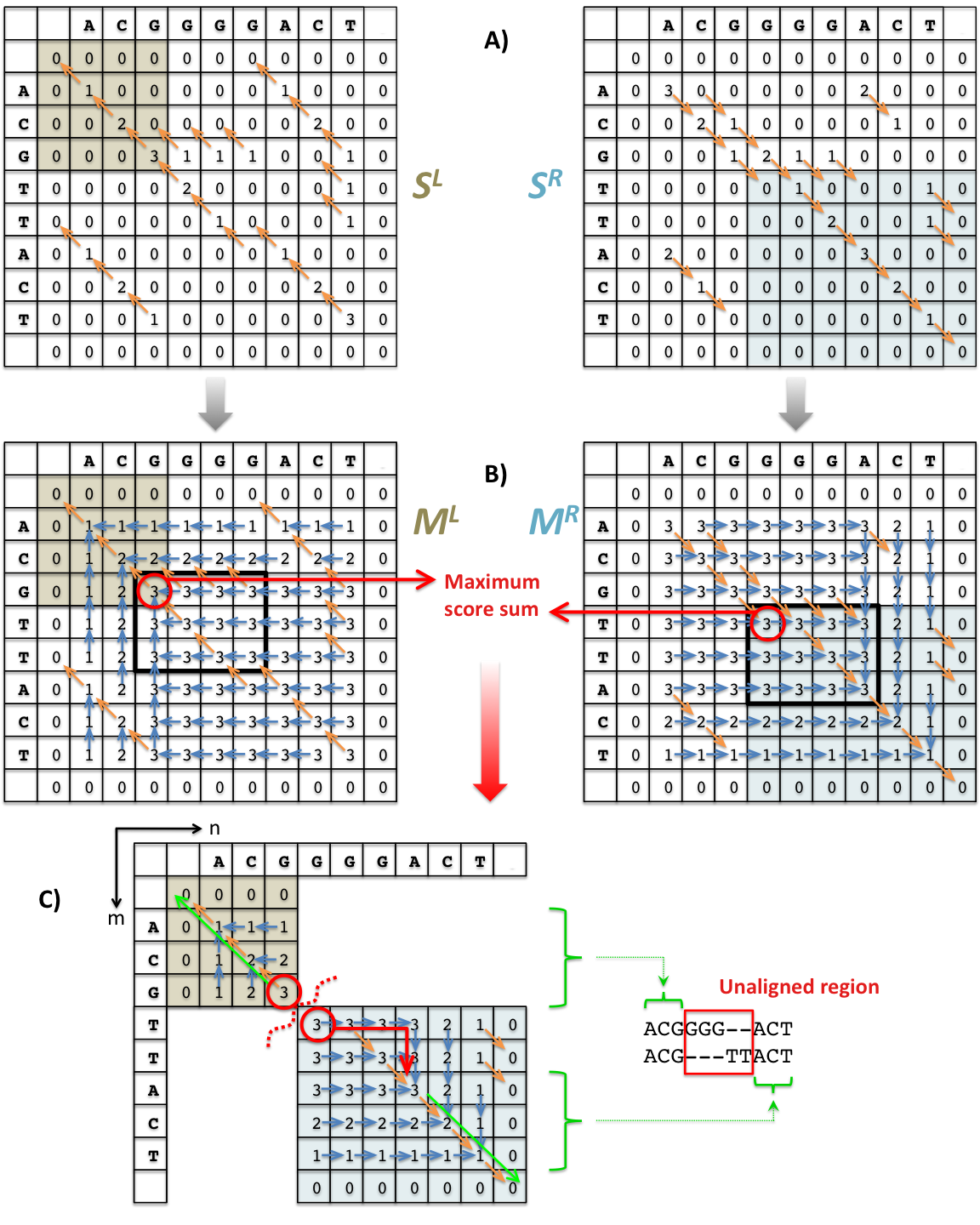 AGE  Alignment with Gap Excision
[Abyzov et al. Bioinfo. (’11)]
much more detail in SV section later
HMM algorithms are similar to those in sequence alignment
P =
Forward
cbb752rd0mg
Sequence Alignment, Structure Alignment, Threading
cbb752rd0mg